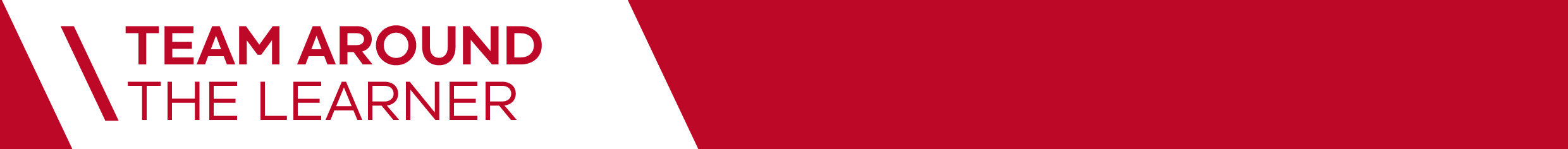 Resources and Tools
Module 12

Resources and Tools
Resources, Tools and Templates
Support material
Team Around the Learner recognises the need to support collaborative practice by ensuring high levels of transparency and documentation as the team move through the Team Around the Learner approach. A number of resources are provided to support this approach. It is also evident that different teams may at times wish to access further information from the Department of Education & Training. A series of links is also provided.


These resources are intended to:
be available to all members of the team that are working together
support greater clarity across the team of the learners goals and challenges
enhance the team to work more effectively and efficiently together
support shared communication across the team

What is provided
The following provides an alphabetical index that highlights each tool.
Resources, Tools and Templates
Resources, Tools and Templates
Links to supporting materials